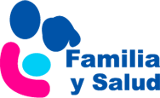 Agujetas
Mario Gutiérrez Olid. Pediatra
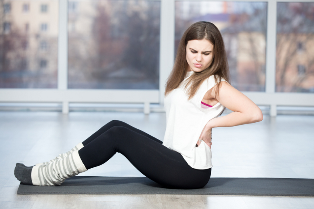 www.familiaysalud.es
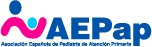 ¿Qué son las agujetas?
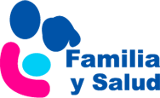 Dolores musculares difusos a la palpación y con la movilización activa y pasiva.
Dan la sensación subjetiva de contracción muscular.
Hay pequeñas lesiones producidas por roturas de fibras musculares sometidas al esfuerzo con el ejercicio.
Aparecen tras practicar ejercicios nuevos o más intensos.
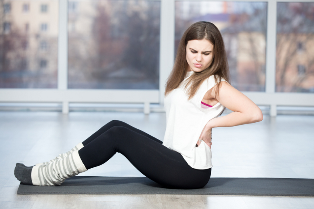 www.familiaysalud.es
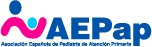 Prevención y tratamiento
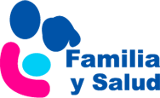 Realizar calentamiento previo y beber agua.
Repetir el mismo ejercicio pero menos intenso.
Evitar la carrera con cambios bruscos de ritmo.
Practicar regularmente ejercicio en grupo o con la familia.
Aplicar frío local tras el ejercicio.
No realizar técnicas de fisioterapia por propia            iniciativa.
Consultar al médico las lesiones musculares.
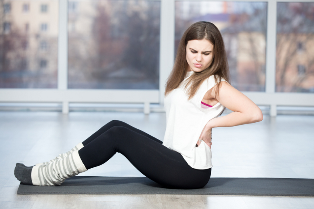 www.familiaysalud.es
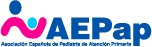